МИКРОФИНАНСОВАЯ ОРГАНИЗАЦИЯ Фонд развития Тазовского района ЯМАЛО-НЕНЕЦКОГО АВТОНОМНОГО ОКРУГА
Бизнес - инкубатор начинающего предпринимателя
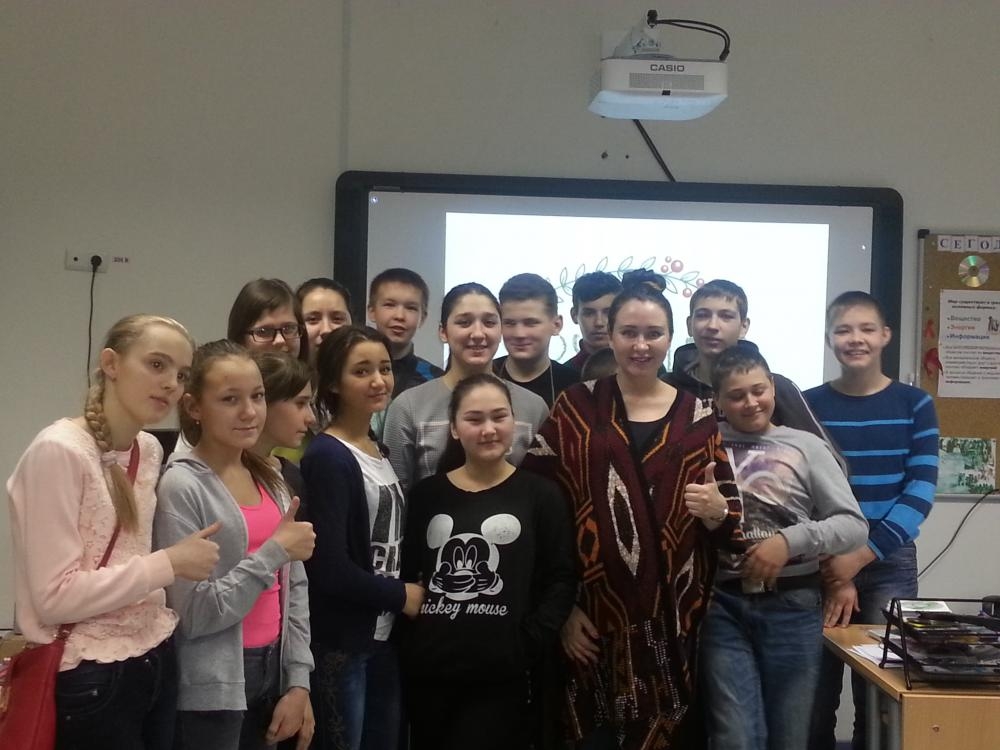 2016 г.
Социальный заказ
1. ЗАКОН ЯМАЛО-НЕНЕЦКОГО АВТОНОМНОГО ОКРУГА от 24 мая 2012 года N 29-ЗАО «О развитии малого и среднего предпринимательства в Ямало-Ненецком автономном округе»
2. ГОСУДАРСТВЕННАЯ ПРОГРАММА ЯМАЛО-НЕНЕЦКОГО АТОНОМНОГО ОКРУГА  "Экономическое развитие и инновационная экономика на 2014 - 2020 годы", утвержденной постановлением Правительства Ямало-Ненецкого автономного округа от 25 декабря 2013 года N 1111-П
3. ГОСУДАРСТВЕННАЯ ПРОГРАММА ЯМАЛО-НЕНЕЦКОГО АТОНОМНОГО ОКРУГА  "Развитие туризма, повышение эффективности реализации молодёжной политики, организация отдыха и оздоровления детей и молодёжи на 2014 - 2020 годы", утвержденной постановлением Правительства Ямало-Ненецкого автономного округа от 25 декабря 2013 года N 1126-П
2016 г.
[Speaker Notes: Развитие  рыночных отношений формирует  социальный   заказ на развитие предпринимательства, так в ст. 7 закона №29 ЗАО подчеркивается важность Пропаганды и популяризации предпринимательской деятельности. В госпрограмме «Развитие туризма и повышение эффективности реализации молодёжной политики, организация отдыха и оздоровления детей и молодёжи на 2014 - 2020 годы» в перечне мероприятий Подпрограммы 1 указываются такие мероприятия как : Организация и проведение окружных, межмуниципальных и иных мероприятий, направленных на организацию досуга детей и молодежи, развитие личностного потенциала молодых людей. Комплекс вышеназванных мероприятий предусматривает:     - проекты по развитию интеллектуального потенциала молодежи, научно-технического творчества, вовлечение молодежи в инновационную деятельность;проекты по развитию интеллектуального потенциала молодежи, научно-технического творчества, вовлечение молодежи в инновационную деятельность. 
В Госпрограмме «Экономическое развитие и  инновационная экономика дается характеристика инфраструктуры поддержки малого предпринимательства и определяется, что: «Целью формирования инфраструктуры поддержки субъектов малого и среднего предпринимательства является обеспечение потребностей малых и средних предприятий, возникающих в процессе организации, ведения и расширения предпринимательской деятельности. Основной функцией организаций инфраструктуры является создание благоприятных условий для начинающего и развивающегося бизнеса, в том числе в области финансирования, обучения, консультирования, имущественного обеспечения, информационной поддержки и др.» (Перечень мероприятий Подпрограммы 3)]
СИСТЕМА ВЗАИМОСВЯЗЕЙ БИЗНЕС-ИНКУБАТОРА НАЧИНАЮЩЕГО ПРЕДПРИНИМАТЕЛЯ
Региональные
органы
исполнительной 
власти
Департамент образования
Тазовского района
Региональный
 рынок образовательных
 услуг
Подведомственные образовательные учреждения
Реальный
 сектор
 экономики
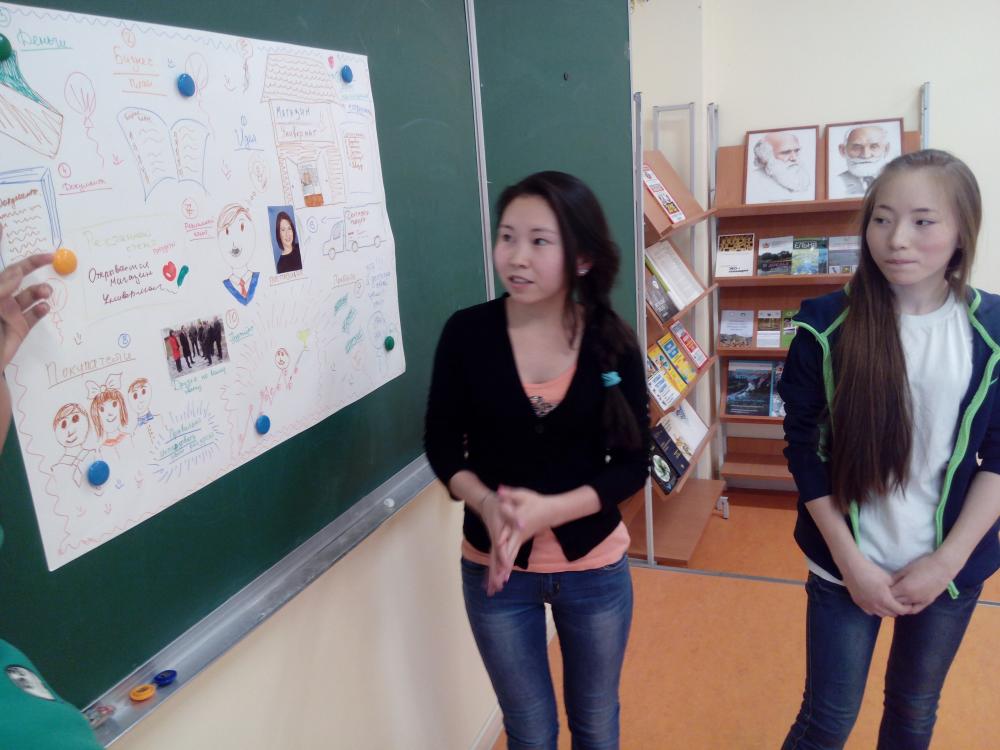 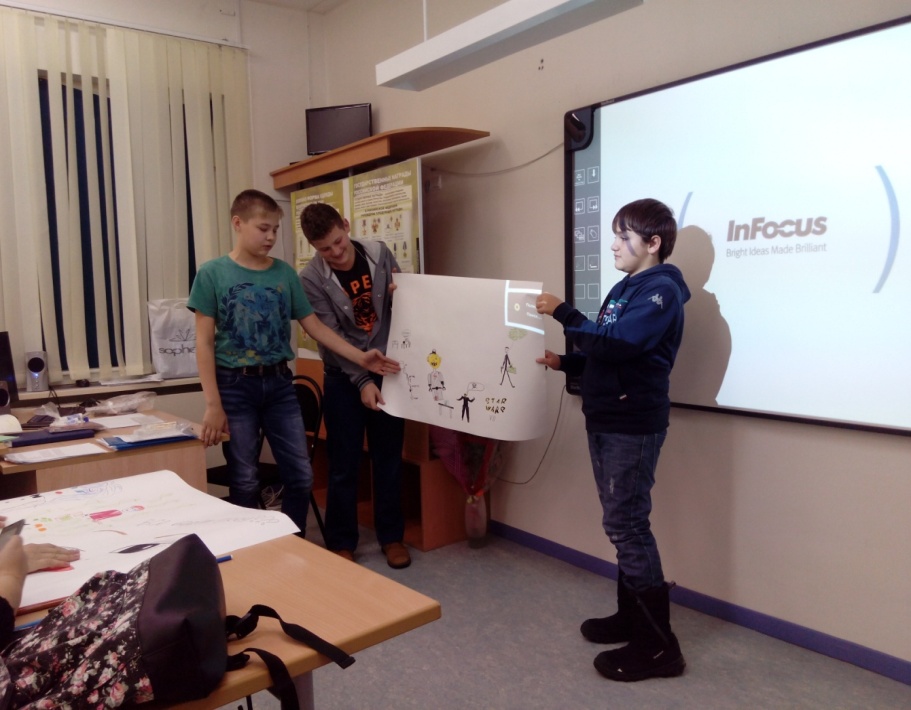 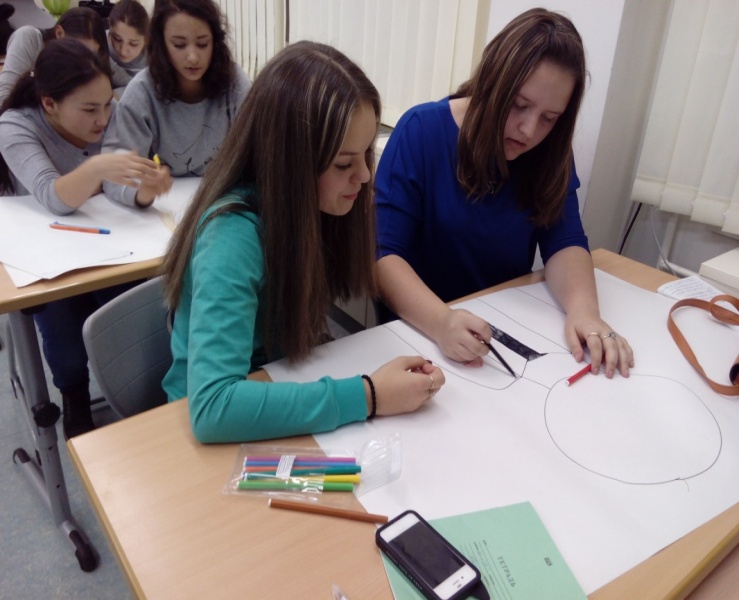 Основные функции Бизнес - инкубатора по организации просветительской деятельности в области предпринимательства
Удовлетворение образовательных потребностей в области предпринимательства и финансов
Развитие предпринимательского потенциала  детей и молодежи, популяризация предпринимательской деятельности
A
B
Формирование ключевых предпринимательских компетенций индивидуумов
Формирование у школьников навыков командообразования, целеполагания
D
C
Основные Цели ОБЩЕОБРАЗОВАТЕЛЬНЫХ мероприятий БИЗНЕС-ИНКУБАТОРА
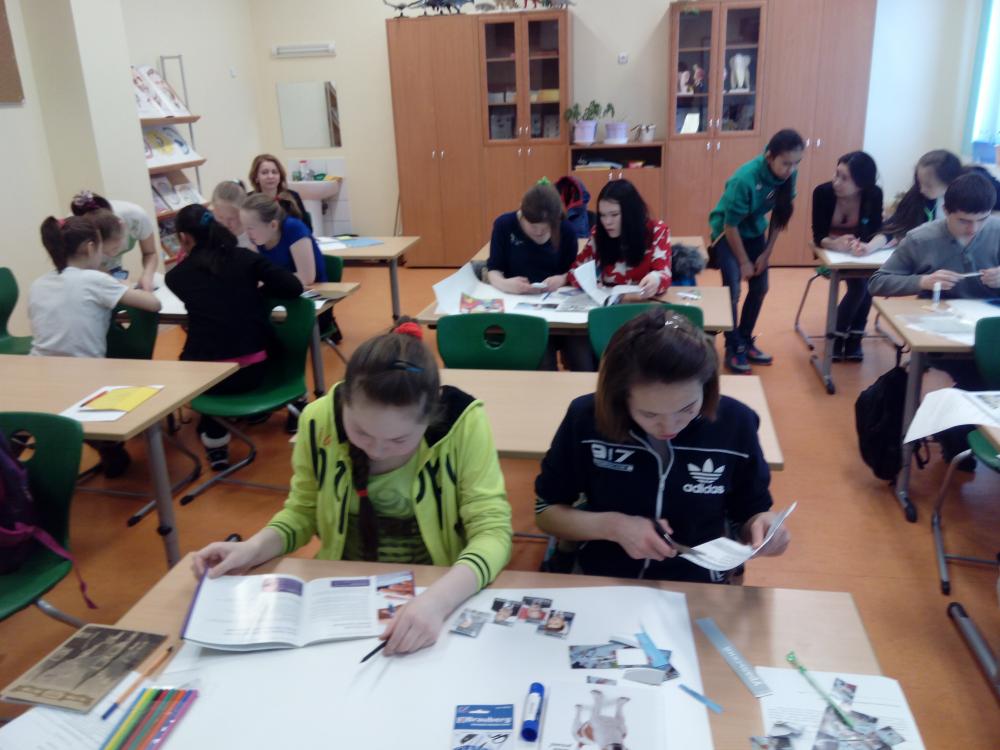 2016 г.
СТРУКТУРА ПРОГРАММЫ
Стратегия развития Ямало-Ненецкого автономного округа
Государственная политика в сфере образования
Цели  Программы
Задачи программы
Управление реализацией Программой
Образовательные модули
2016 г.
[Speaker Notes: , направленных на развитие предпринимательских навыков молодежи;]
ФОРМА РЕАЛИЗАЦИЯ ПРОСВЕТИТЕЛЬСКОЙ ДЕЯТЕЛЬНОСТИ
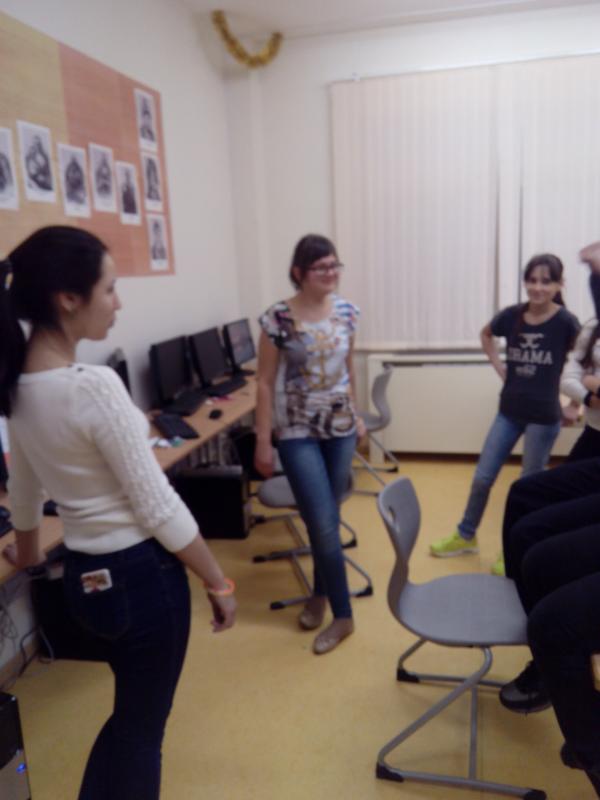 Серии лекций, семинаров,
 объединенных общей
тематикой
Привлечение 
к преподаванию
действующих 
предпринимателей
Программа
PowerPoint 
презентации,
репортажи
Целенаправленность и
достоверность 
предлагаемых для
 освоения сведений
Тренинги,  кейсы,
деловые игры, решение
практических ситуаций
Взаимосвязь
 и взаимодополняемость
 программ различной
 направленности
Исключительно проектно-деятельностная 
методика освоения слушателями
 новой информации
2016 г.
Результаты реализации Программы
1. Создание системы сотрудничества между учебными заведениями и бизнес-структурами;.
2. Развитие предпринимательской интуиции, монетизация талантов
3. Включение школьников в целеполагание и планирование предпринимательской деятельности. 
4. Увеличение численности молодых предпринимателей, повышение их образовательного уровня и квалификации в вопросах организации и развития собственного бизнеса.
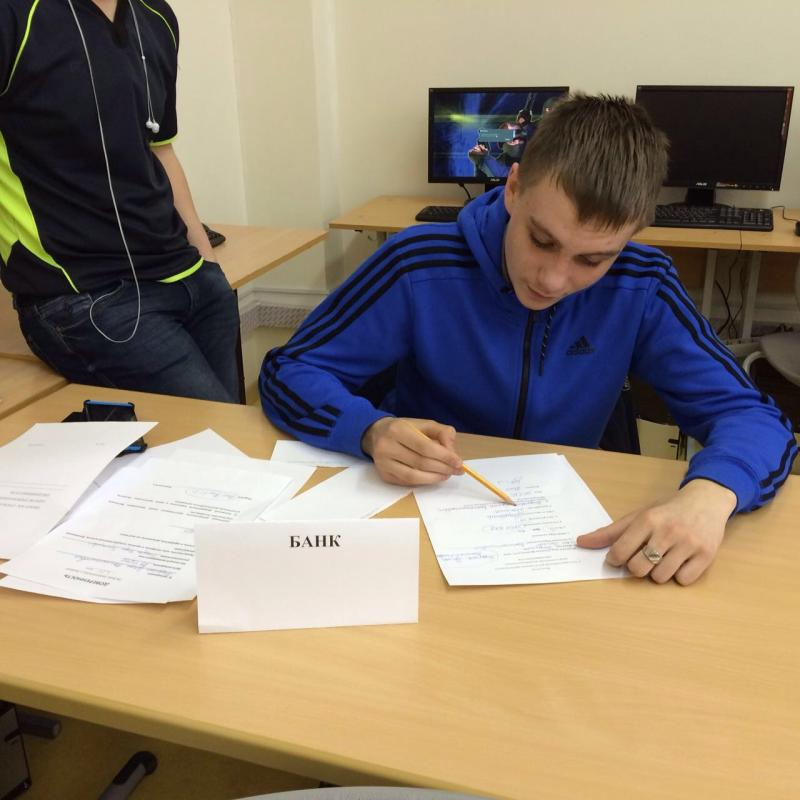 [Speaker Notes: 16 слушателей получили сертификаты о завершении курса основ предпринимательства
8 слушателей разработали и представили бизнес-планы]
В ИТОГЕ…
… Создание условий для общения молодых предпринимателей с бизнесменами, представителями органов государственной власти, преподавателями, а также для взаимодействия друг с другом в целях обмена опытом и развития совместных бизнес-проектов
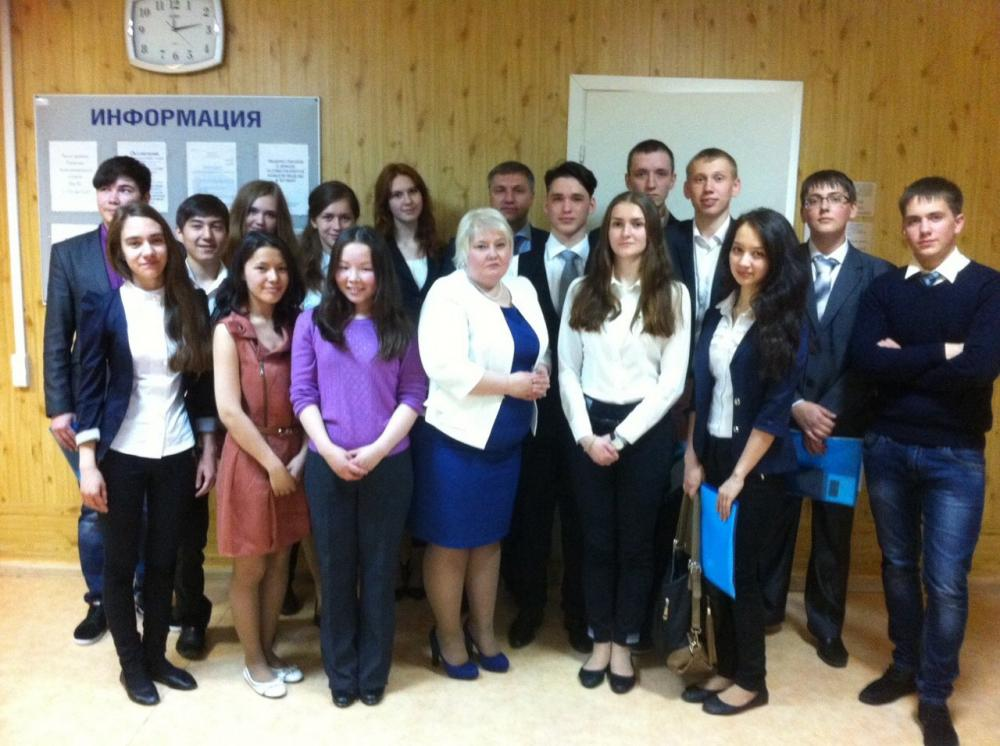 2016 г.
БЛАГОДАРЮ ЗА ВНИМАНИЕ!
2016 г.